KIMYO
9-sinf
Amaliy ish №2
“Ishqoriy metallar” va “Ishqoriy yer metallar” mavzulariga oid tajribaviy masalalar yechish.
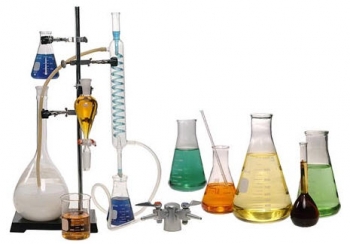 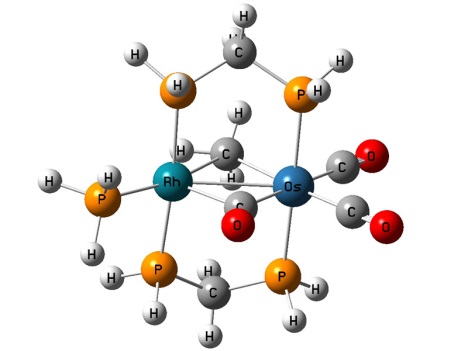 Kerakli jihozlar:
probirkalar
 


                      spirt lampasi yoki 

                                                          probirka qizdirgich
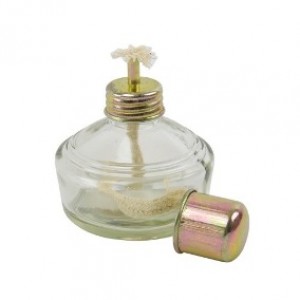 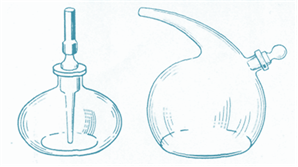 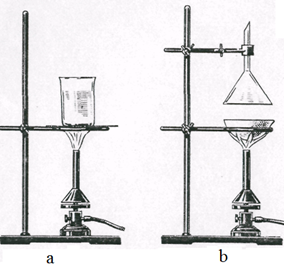 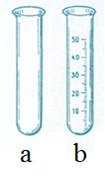 tomizgichlar
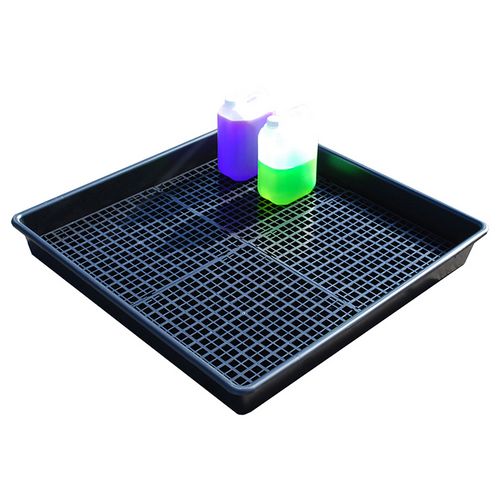 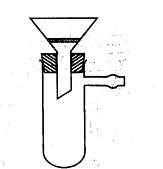 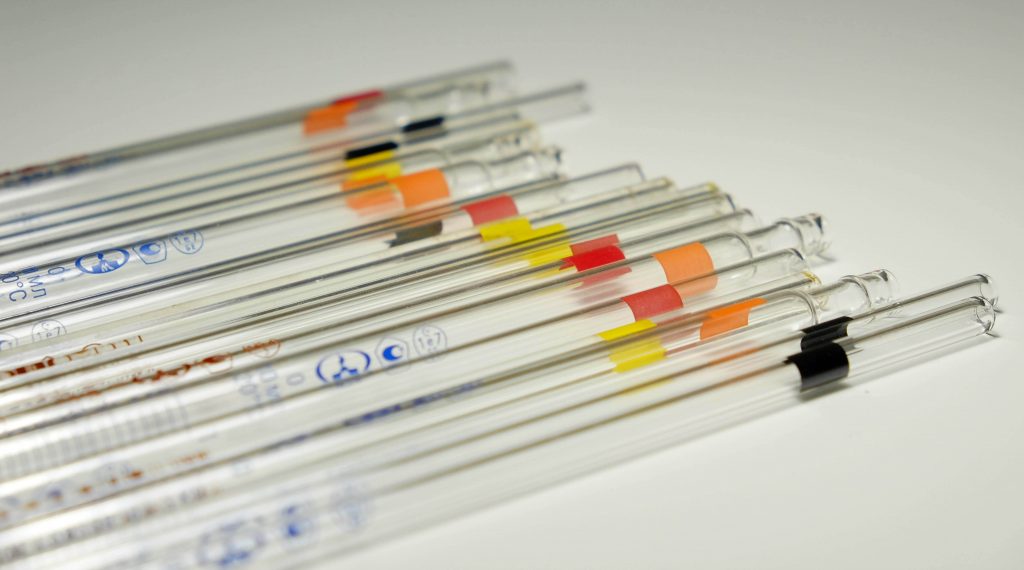 plastic taglik                                               pipetkalar                                   voronka
Kerakli moddalar
Tuzlar - NaCl, Na2CO3, NaNO3, KCl, K2CO3, CaCO3, CaCl2, CaHCO3, AgNO3 
Ishqorlar  eritmasi- NaOH KOH Ca(OH)2
Kislota – HCl 
Gaz-CO2 
Suv-H2O 

fenolftalein 
metil zarg‘aldog‘i       
lakmus
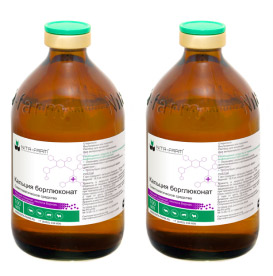 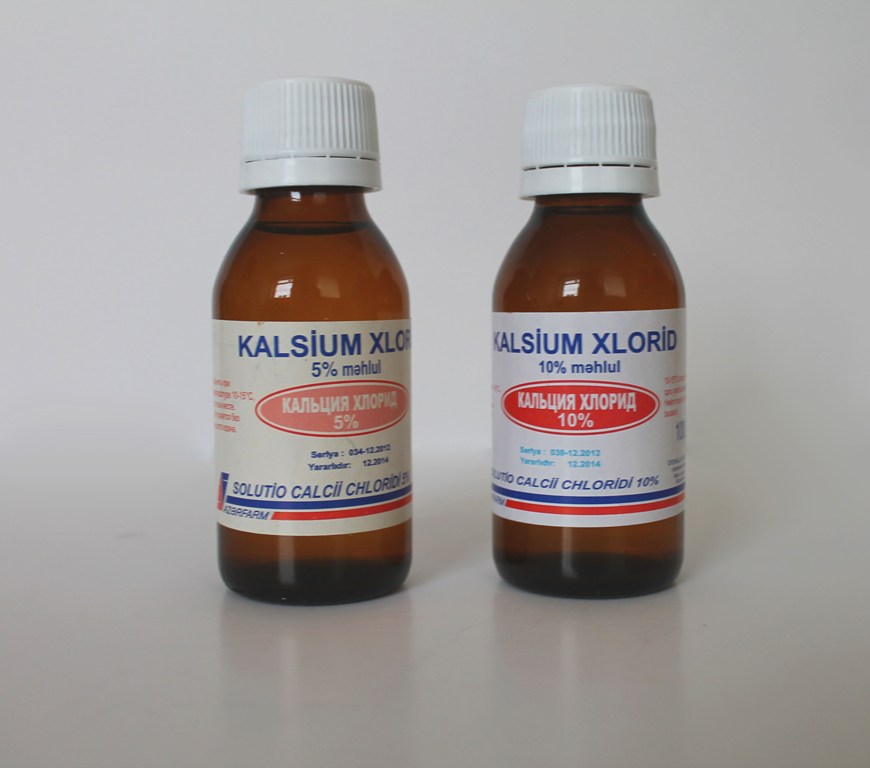 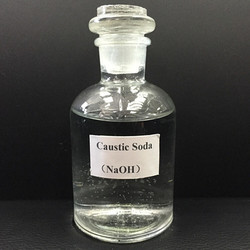 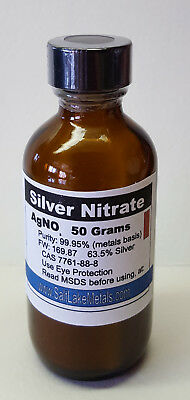 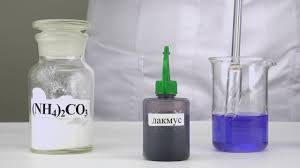 indekatorlar
Xavfsizlik texnikasi
Ajralib chiqayotgan gazni idishning ustiga engashib hidlash mumkin emas. Gaz yoki suyuqlikning hidini bilish uchun idish tomonidan ehtiyotlik bilan kaftning yengil xarakati yordamida havo oqimini burunga yuborish kerak.
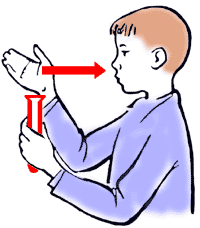 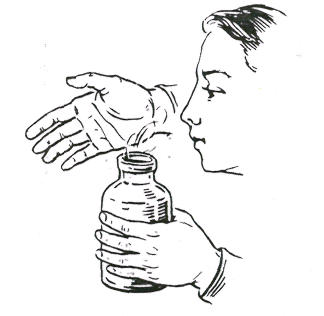 Xavfsizlik texnikasi
Yuzga yoki kiyimlarga modda sachramasligi uchun reaktivlar quyish vaqtida idish ustiga egilmaslik kerak.
Idishda qizdirilayotgan suyuqlik ustiga egilish mumkin emas. Suyuqlik sachrab ketishi mumkin.
Probirkadagi suyuqlikni qizdirishda uning og‘zini o‘quvchi o‘ziga va oldidagilarga qaratmasligi kerak.
Qizib turgan probirkani sovuq suvga tushirmaslik lozim.
1-topshriq
1. To‘rtta raqamlangan probirkada:										
a) NaCl;	

b) NaOH;
	
c) Na2CO3;	

d) NaNO3 berilgan. 

Quyidagi reaktivlardan foydalanib, qaysi probirkada qanday tuz borligini aniqlang: 
HCl, indikator, AgNO3
Yechimi
a) NaCl+AgNO3=NaCl+  AgNO3

b) NaOH+lakmus= ko`k
	
c) Na2CO3+2HCl=2NaCl+CO2+H2O	

d) NaNO3

NaNO3 + Cu + H2SO4 = NO2  + СuSO4 + H2O
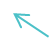 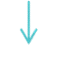 1-jadval
Xulosa
Probirkalarda NaCl,NaOH,NaNO3 eritmalari borligini aniqladik.
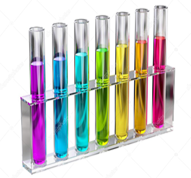 2-topshriq
To‘rtta raqamlangan probirkada
a) KCl;
	
b) K2CO3;	

c) CaCO3;	

d) CaCl2  berilgan.

 Qaysi probirkada qanday tuz berilganligini aniqlang. 
 Aniqlash uchun reaktivlar: H2O, HCl
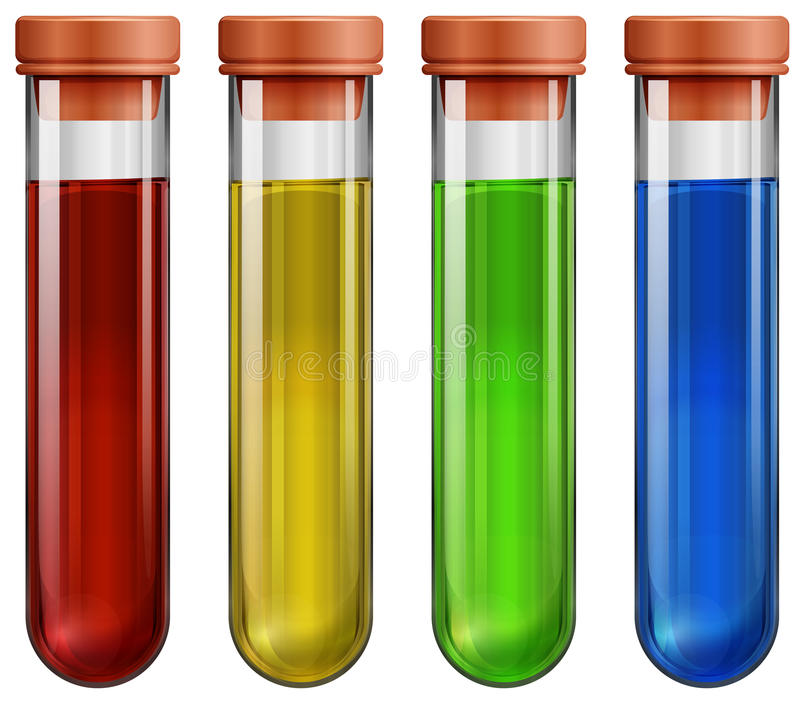 Yechimi
a) KCl+H2O=?
	

b) K2CO3+2HCl=2KCl+CO2+H2O	


c) CaCO3+2HCl=CaCl2+CO2+H2O	


d) CaCl2 +H2O =?
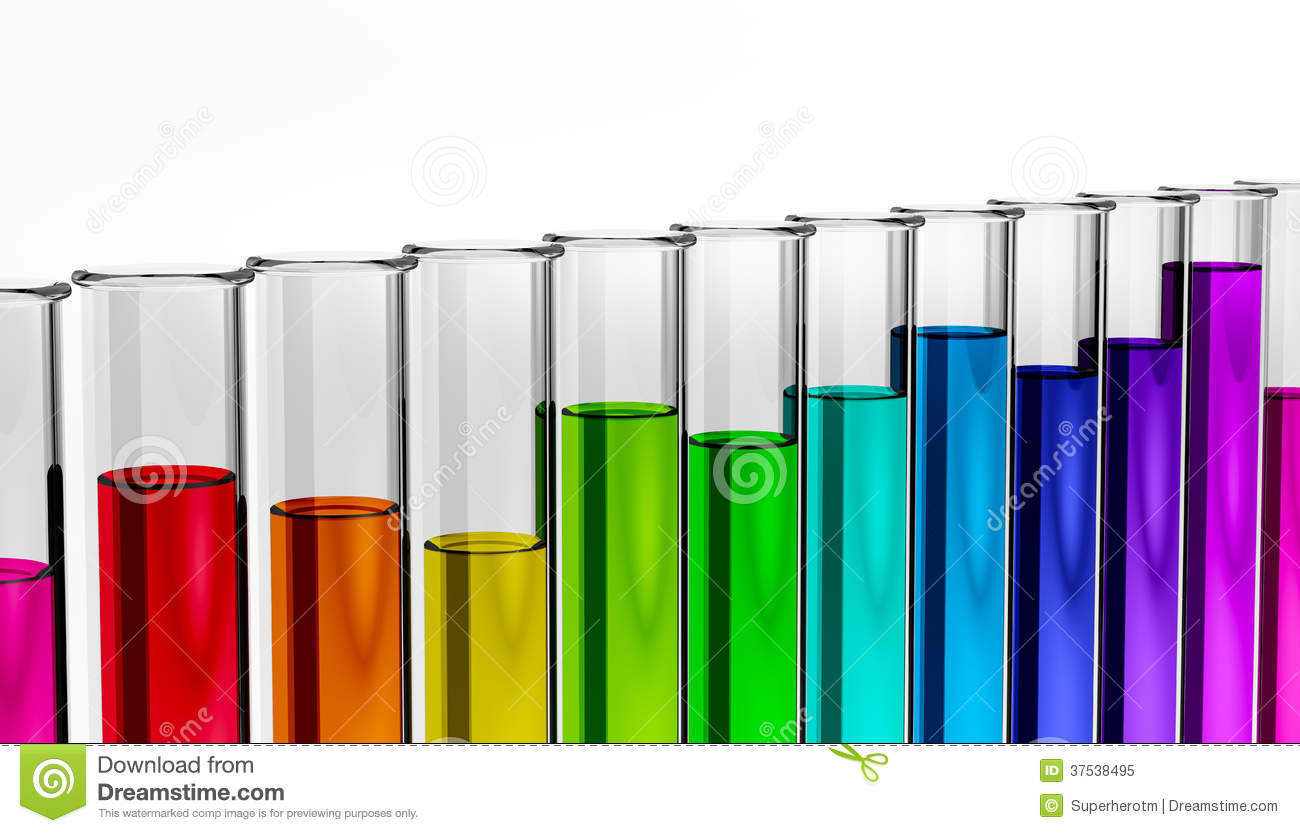 2-topshriq
Tuzlarga suv quyildi (c) probirkadagi tuz erimadi, demak bu pobirkada CaCO3 bor ekan. (b) probirkada K2CO3 tuzi bor ekan.
K2CO3 tuzi suvda yaxshi eriydi. Karbonat tuzlari kislotalar bilan ta’sirlashib CO2 gazini ajratadi.

b) K2CO3+2HCl=2KCl+CO2+H2O	


c) CaCO3+2HCl=CaCl2+CO2+H2O
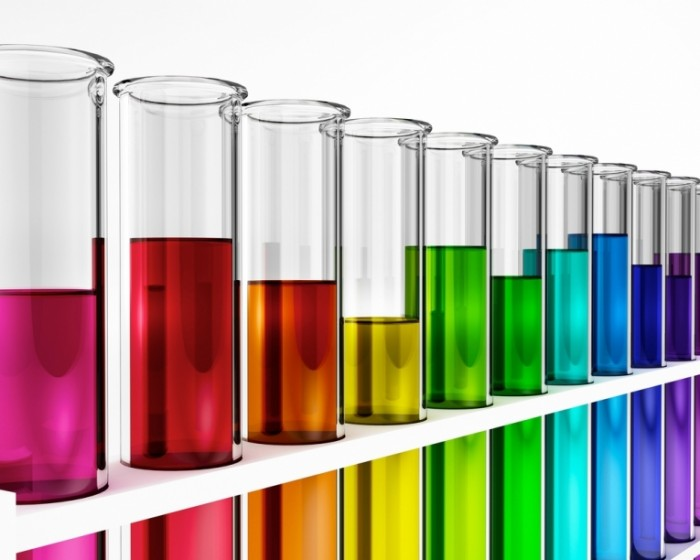 3-topshriq
Ikkita probirkadagi rangsiz eritmaga CaCO3 qizdirganda ajralgan CO2 gazni yuborganda kalsiy gidroksid eritmasida oq chokma hosil bo`ldi, demak bu eritma kalsiy gidroksid  ekan.

Ca(OH)2+CO2=CaCO3+H2O
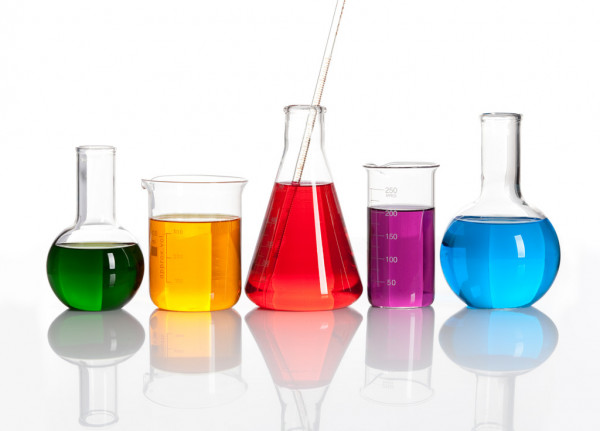 2-jadval
Xulosa
Probirkalarda KCl, K2CO3, CaCO3, CaCl2  eritmalari borligini aniqladik.
Xulosa
Probirkalarda KCl, K2CO3, CaCO3, CaCl2  eritmalari borligini aniqladik.
Mustaqil ish № 3
Sizga berilgan ikkita probirkada rangsiz eritmalarning qaysi biri kaliy gidroksid, qaysi biri kalsiy gidroksid eritmasi ekanligini aniqlang. 
Aniqlash uchun reaktiv: CO2
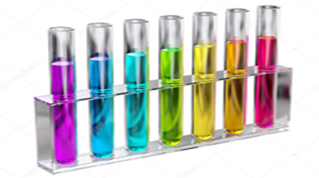 3-jadval
Xulosa
Ca(OH)2 eritmasidan CO2 gazi o‘tkazilganda loyqalanish sodir bo‘ladi. KOH eritmasidan o‘tkazilganda o‘zgarish kuzatilmaydi.
4-topshiriq
Quyidagi o‘zgarishlarni amalga oshirish uchun imkon beradigan reaksiyalar tenglamalarini yozing:            


Ca(OH)2→CaCO3→Ca(HCO3)2→CaCO3→CaCl2
Yechimi
1) СаCl2 + 2 NaOH = Ca(OH)2 + 2 NaCl
    
    2) Ca(OH)2 + CO2 = CaCO3 + H2O
       
       3) CaCO3 + H2O + CO2 = Ca(HCO3)2
         
          4) Ca(HCO3)2 = (t) CaCO3 + CO2 + H2O
              
               5) СаСО3 + 2 HCl = CaCl2 + CO2 + H2O
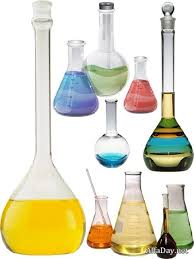 5-topshiriq
Ohakli suvning tiniq eritmasidan 2-3 ml oling. Eritma loyqalangunga qadar uglerod (IV)-oksid o‘tkazing.
 Loyqalangan eritmani uchta probirkaga bo‘lib oling:

1- probirkaga ohakli suv quying;
 

2- probirkaga natriy karbonat eritmasidan quying;
 

3- probirkani qizdiring.
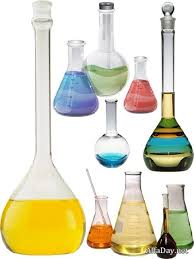 Yechimi
b) ikkinchi probirkaga natriy karbonat eritmasidan quying.	Ca(OH)2 + CO2 = CaCO3 + H2O
					
Kuzatish: o‘zgarish kuzatilmadi
Kimyoviy reaksiya tenglamasi:
 
CaCO3+Na2CO3=?
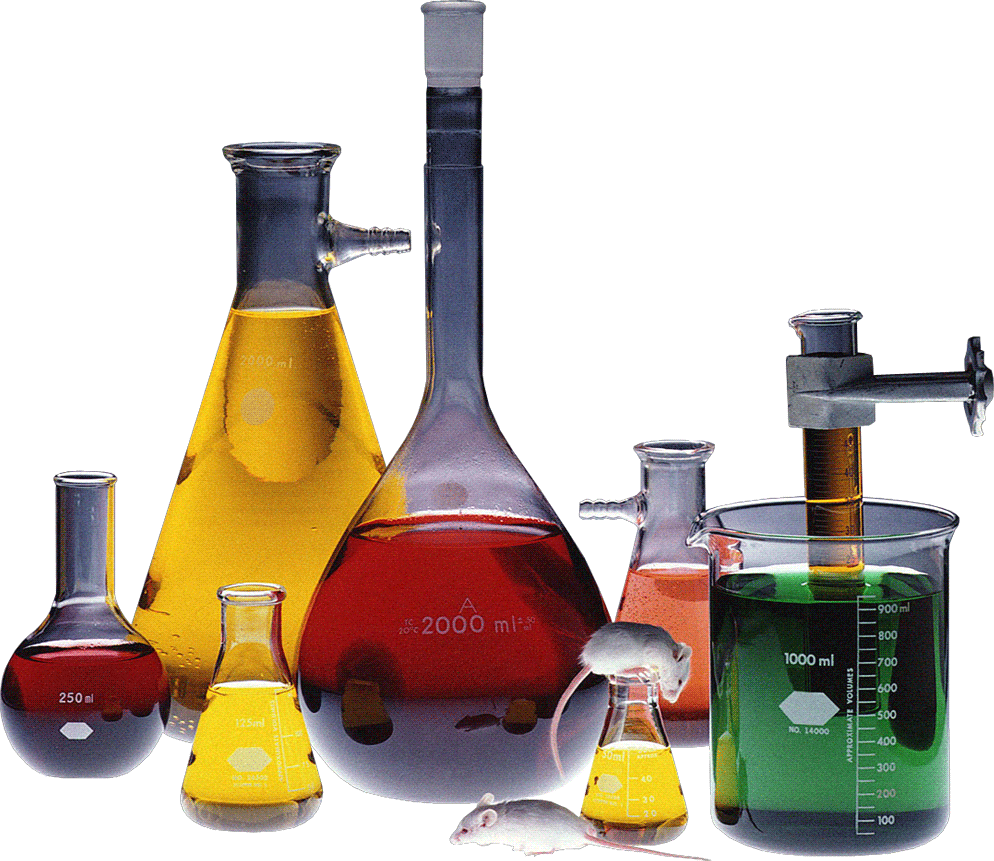 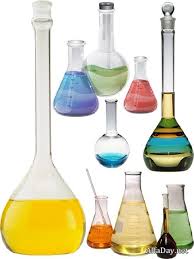 5-topshiriq
d) uchinchi probirkani qizdiring.				
Kuzatish: Tuz qizdirilganda karbonat angidrid gazi va qattiq qoldiq kalsiy oksid xosil bo‘ladi.

Kimyoviy reaksiya tenglamasi: 
CaCO3= (t) CaO+CO2
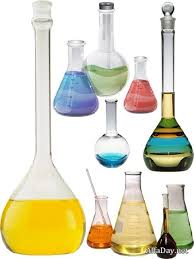 5-jadval
Xulosa
Ohakli suvning tiniq eritmasidan loyqalangunga qadar uglerod(VI)-oksidi o‘tkazamiz. Loyqalangan eritmani uchta probirkaga bo‘lamiz.
a) 1-probirkaga ohakli suv quyamiz-reaksiya bormaydi.
b) 2-probirkaga natriy karbonat eritmasidan quyamiz-reaksiya bormaydi.
v) 3-probirkani qizdiramiz-CO2 va CaO hosil bo‘ladi.
Mustaqil bajarish uchun topshiriqlar
1. 0,8 mol xrom sulfat kislota bilan reaksiyaga kirishib, necha litr vodorodni siqib chiqaradi va bunda qancha tuz hosil bo‘ladi?
2. Kaliy permanganat qizdirilganda parchalanadi. Bu usul bilan laboratoriya sharoitida 3 litr kislorod olindi. Reaksiyada necha gramm kaliy permanganat parchalangan?
3. Cho‘g‘langan temir suv bug‘i  bilan ta’sirlashdi. Natijada 20 gramm temir kuyindisi hosil bo‘ldi. Reaksiyada necha gramm temir ishtirok etgan?
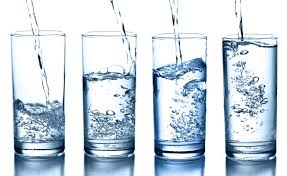